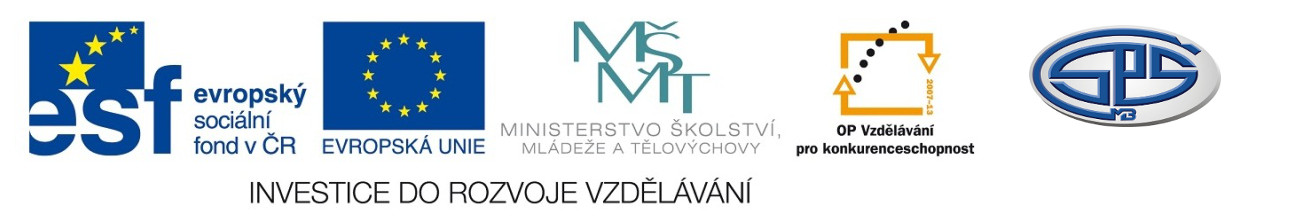 Poezie ve třetí etapě 
       národního obrození  I               Mgr. Ludmila Růžičková
Střední průmyslová škola, Mladá Boleslav, Havlíčkova 456
CZ.1.07/1.5.00/34.0861
MODERNIZACE VÝUKY
Anotace
Předmět: český jazyk a literatura
Ročník: I. ročník SŠ
Tematický celek: Literatura od doby pobělohorské 						           až národní obrození
Klíčová slova: K.H. Mácha život a dílo
Forma: výklad	
Datum vytvoření:   30. 04. 2014
Karel Hynek Mácha
/1810 – 1836/
Karel Hynek Mácha 

narodil se v Praze, studoval gymnázium, filozofii, práva 

během studií četl díla světových romantiků (G.G. Byron, Adam Mickiewicz, Walter Scott) 

zajímal se o divadlo, ochotnicky vystupoval v českých hrách (ve Stavovském divadle, U Kajetánů)
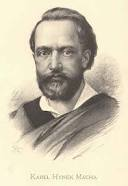 Obr. č. 1
Obr. č. 2
rád se toulal po krajině, vyhledával romantická místa (staré hrady, zříceniny – např. Kokořín, Bezděz)

pozoroval krásy přírody, rád kreslil

po dokončení studií odešel   do Litoměřic, kde po měsíčním pobytu umírá

r. 1939 byly jeho ostatky slavnostně převezeny na Vyšehrad
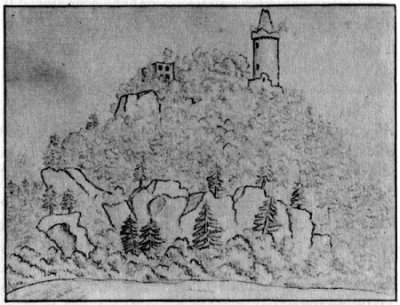 Máchova kresba hradu Kokořín
Dílo

próza -  román Cikáni – líčí složité lidské vztahy, realistická 					   kresba postav
        povídky Obrazy ze života mého – lyrická próza

	   básnická próza Pouť krkonošská – obraz přírody

        povídka Marinka – kontrast krásy a chudoby

        román Křivoklad 
	   1. díl zamýšleného historického cyklu  Kat
        (názvy jednotlivých románů Křivoklad,                 	     Valdek, Vyšehrad, Karlštejn)
poezie

první básně – německy – nevydány
           -  česky - navazuje na domácí literární tradici, na 				          ohlasovou poezii a historické náměty,    					záhy se zbavuje konvenčního pohledu 						na život a klade si otázky o smyslu lidské 					existence

nejvýznamnějším básnickým dílem K. H. Máchy je
lyricko-epická básnická skladba Máj /1836/,
kterou vydal na vlastní náklady několik měsíců před svou smrtí.
Dobovou kritikou nebyl Máj příznivě přijat.
Zdroje

SOCHROVÁ, M. KOMPLETNÍ PŘEHLED české a světové LITERATURY. 1. vyd. Havlíčkův Brod: FRAGMENT, 2007. ISBN 978-80-253-0311-5 


Obr. č. 1: wikipedia: [online] 28.4.2014 [vid. 30.4.2014]. Dostupné z : http://cs.wikipedia.org/wiki/Karel_Hynek_M%C3%A1cha
Obr. č. 2: Elektronická učebnice literatury: [online] 6.3.2013 [vid. 30.4.2014]. Dostupné z : http://www.eucebnice.cz/literatura/macha.html